Forgalmazás
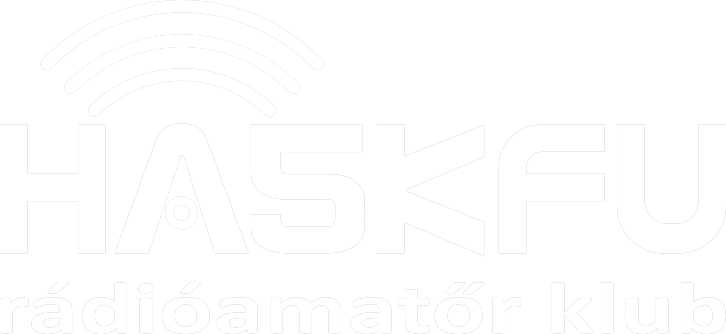 Mi kell ahhoz, hogy forgalmazhassunk?
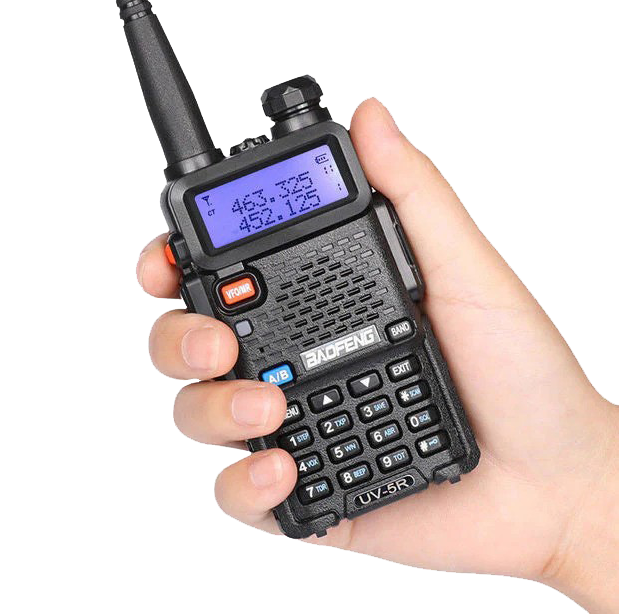 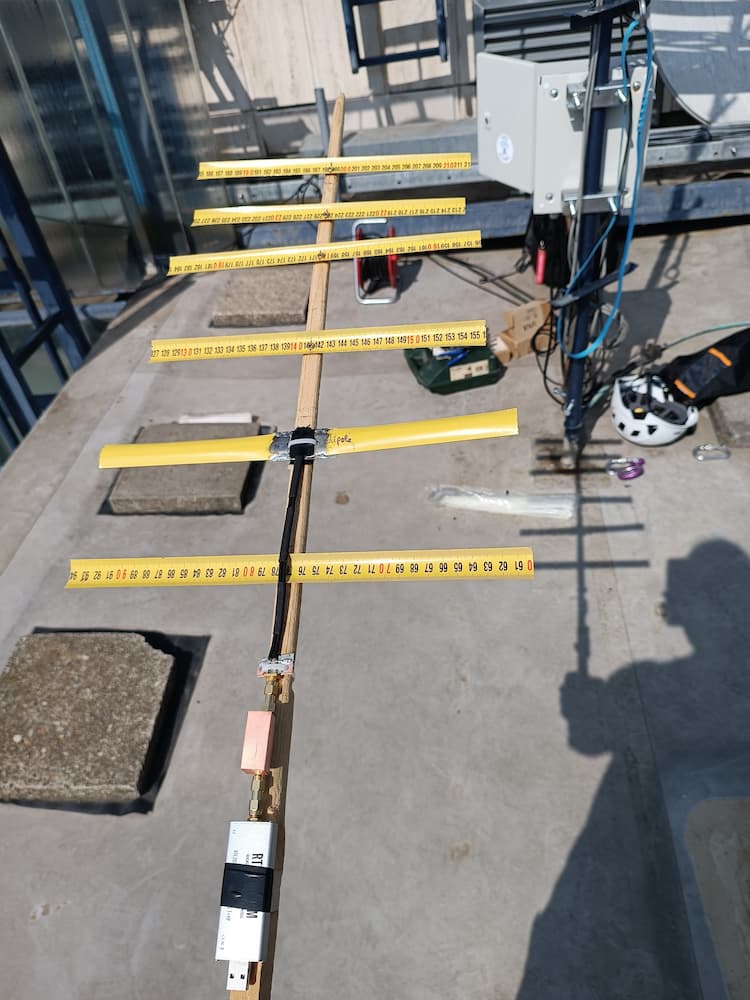 Állomás (praktikus ha van)







Engedély (ez jogilag kell)
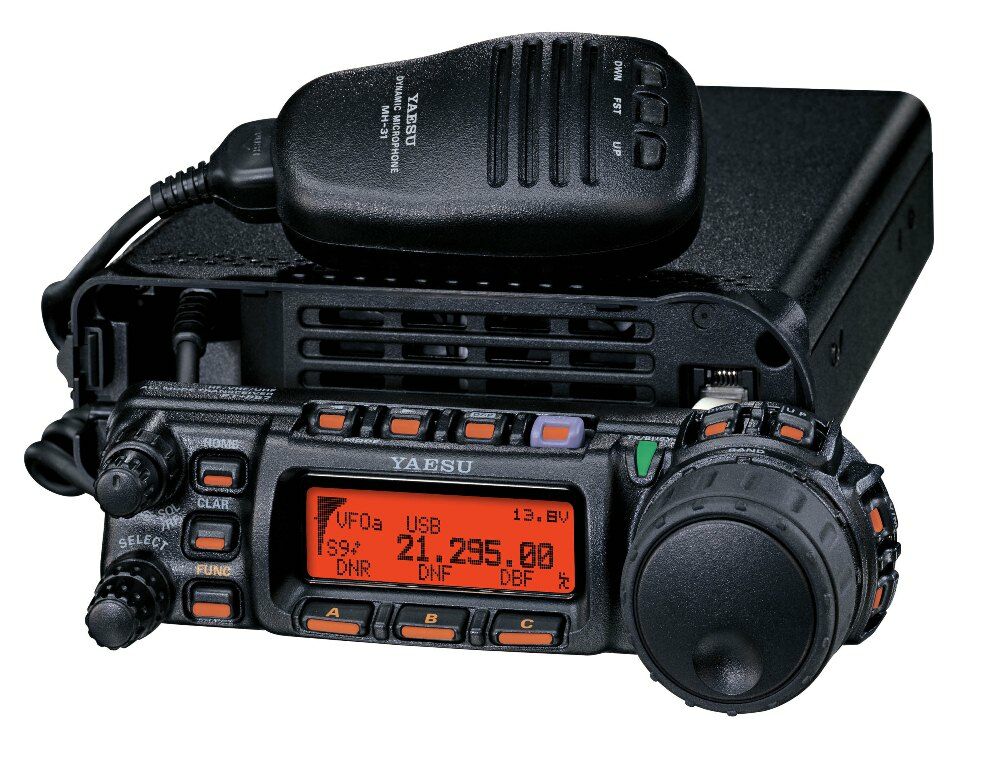 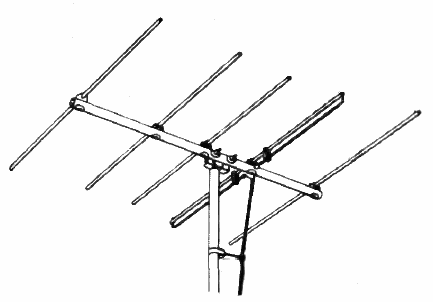 (csak vevő, nem engedélyköteles)
Jogszbályok
Nemzeti szabályozások: törvények és NMHH rendeletek
Nemzetközi szabályozások
International Telecommunication Union (ITU)
rádióamatőr sávok és szolgálat jogállása
International Amateur Radio Union (IARU) 
ajánlás a sávfelosztásra
European Conference of Postal and Telecommunications Administrations (CEPT)
képzési- és vizsgarendszer
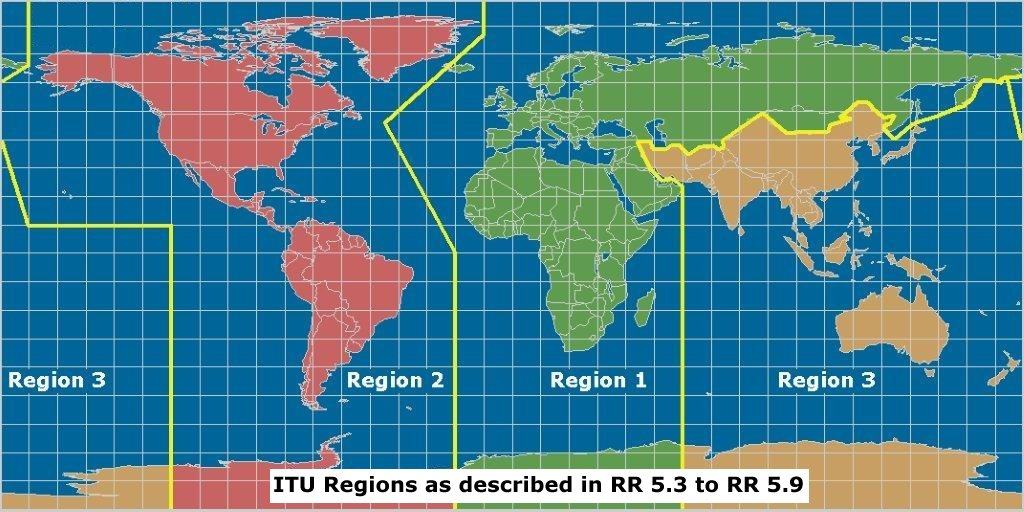 Rádióamatőr engedély
NMHH adja ki vizsga birtokában
Három fokozat (vizsgától függ)
Kezdő
CEPT Novice
HAREC
Állomások típusai:
Egyéni
Közösségi
Különleges (átjátszó, beacon, rendezvényi…)
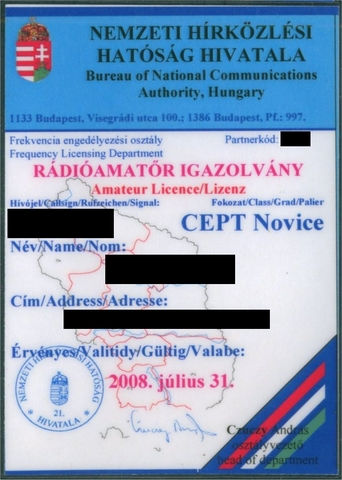 Amatőr sávok
Külön sávok rádióamatőr forgalmazásra
Limitált dolog a frekvencia, osztozkodunk rajta
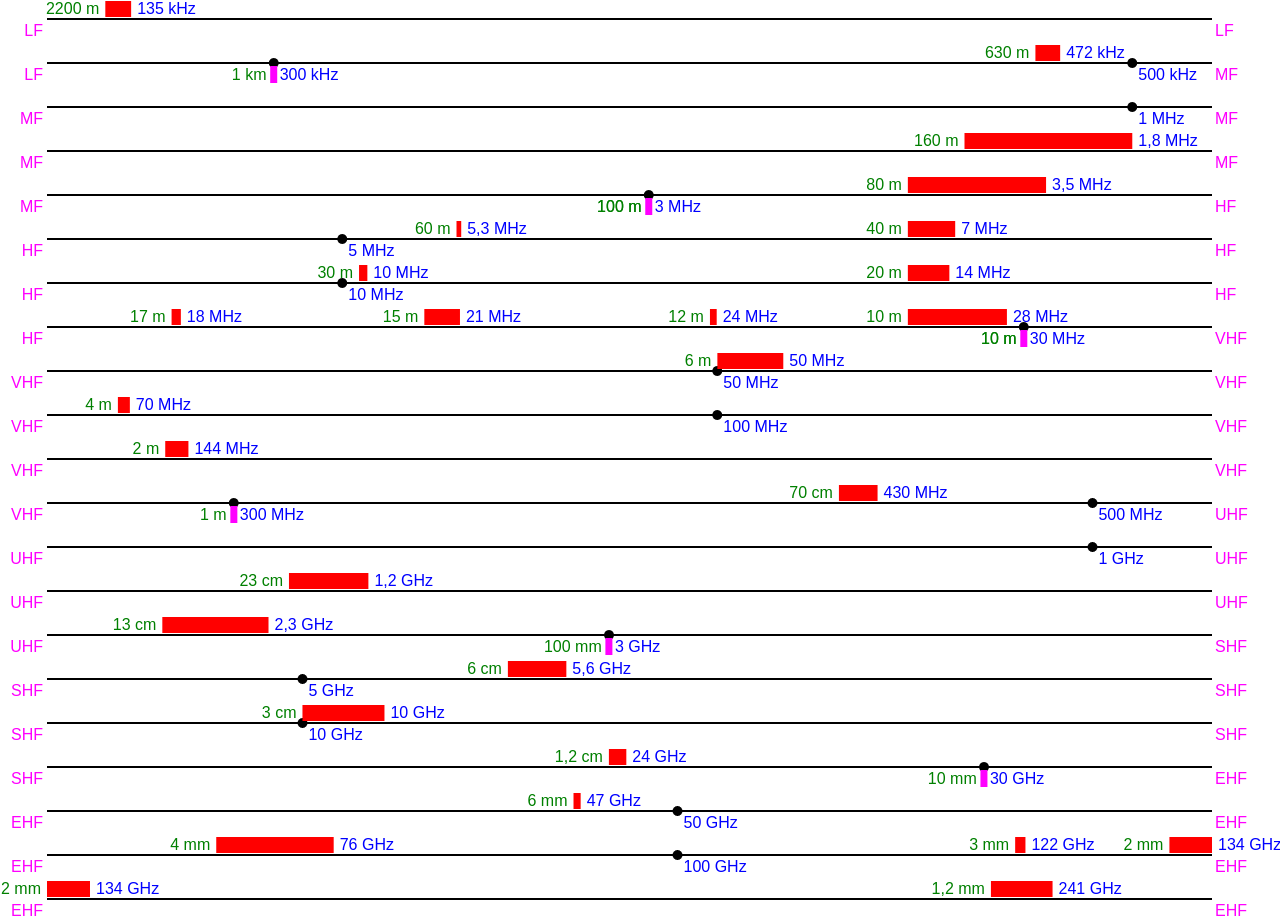 Forgalmazás
Szabályok
Rádióamatőrök között, közérthető nyelven
Azonosítás hívójellel
Tartalma: szakmai (gyakorlatilag bármi)
tilos: politika, ipari, gazdasági adatok, megtévesztő jelek, kódolt üzenetek, műsor

Fajtái:
Szimplex
Fél-duplex (pl. átjátszókon)
Duplex
Üzemmódok
CW - Continuous Wave (morze)
Fónia
Digitális (pl. SSTV)
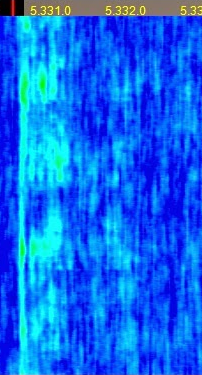 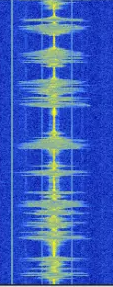 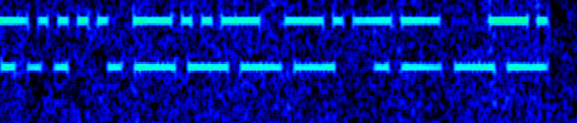 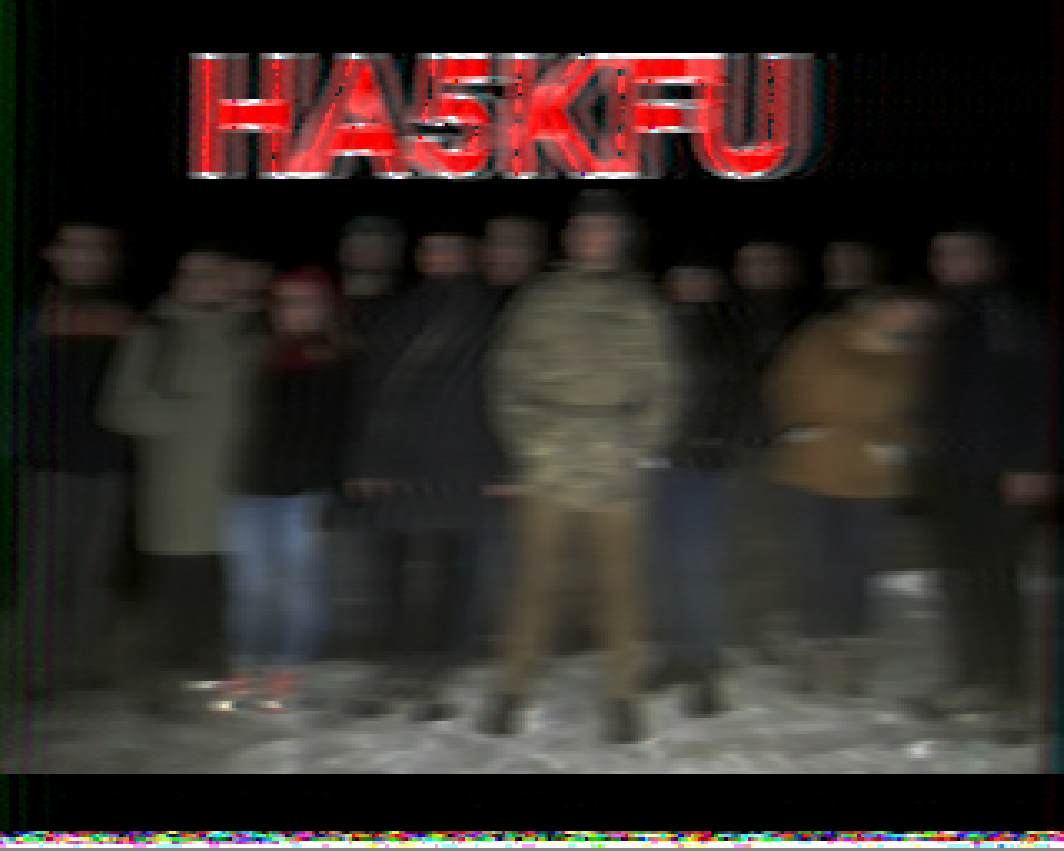 Fónia forgalmazás
Hívás előtti befigyelés / Szabad ez a frekvencia?
Azonosítás hívójellel – betűzve
Riport adása (R-S-T)
Q-kódok, rövidítések
Hívójelek
régiókód
suffix
HA5KFU
A hívójel a rádióamatőr állomást egyértelműen azonosítja.
Részei:
Prefix: országkód, régiókód
Suffix: egyedi azonosító
Kiegészítések (pl. /P = kitelepült állomás)
Példák:
HA5KFU, HA3PL/P, HB9CV, K4N, 9A3ST
országkód
közösségi
Betűzési ábécé
Riport
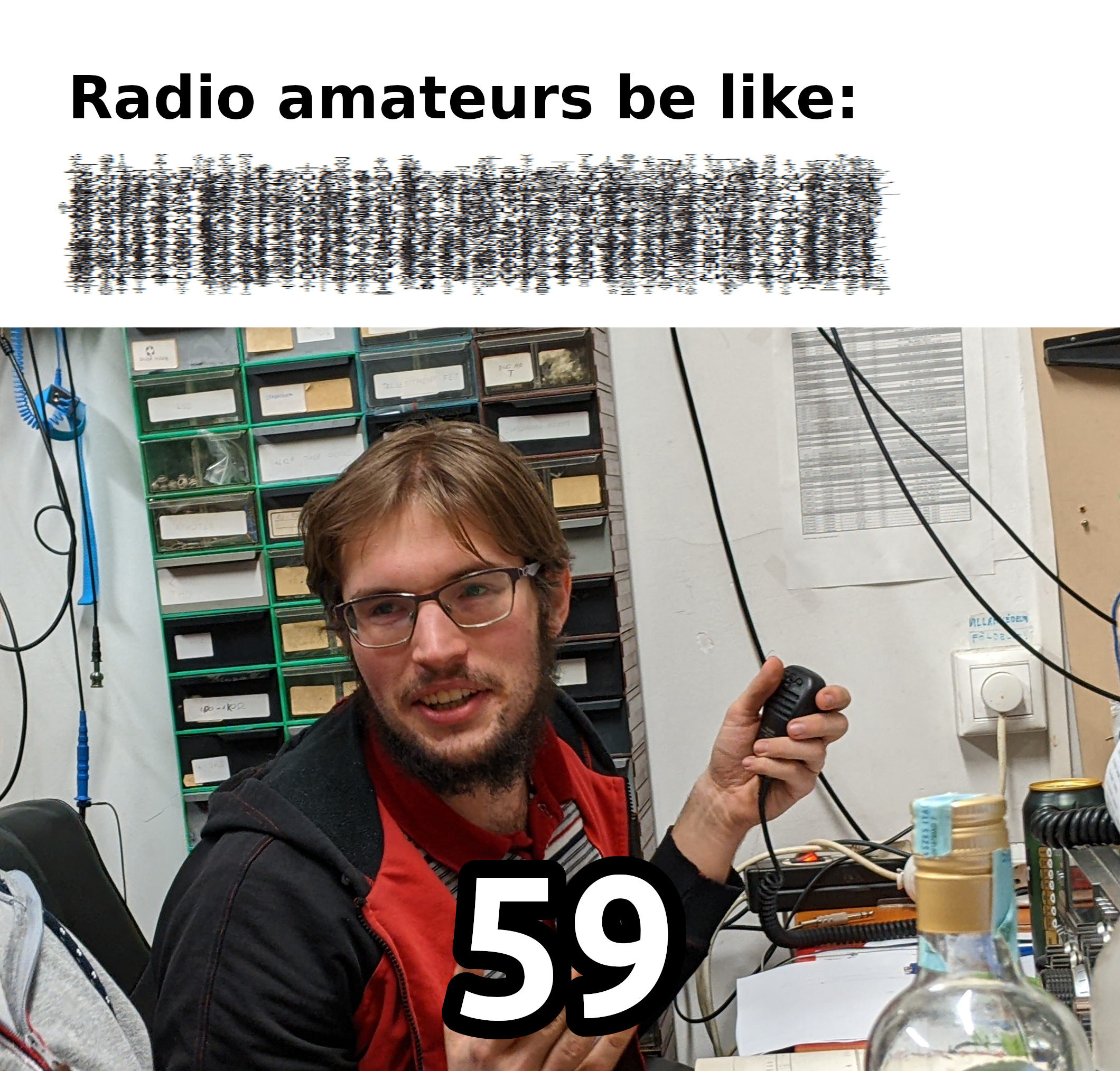 R – Readability (1-5)
S – Strength (1-9)
T – Tone (1-9)
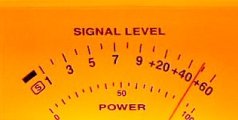 Q kódok
Nemzetközi megegyezés alapján, tengerészeti kommunikációból
QSO=direct connection, QRZ=Who’s calling?
QSL=Acknowledging receipt
QRM=Man-made noise, QRN=Atmospheric noise
QRP=Decrease TX power, QRO=Increase TX power
QSB=Fading
CQ=Calling all (“seek you”)
QTH=Location (lokátorkocka, a miénk JN97ML)
Rövidítések
de => -tól/-től
73 => Best regards / Minden jót
DX => long-distance QSO / hosszútávú összeköttetés
HAM => sonka rádióamatőr
Naplózás
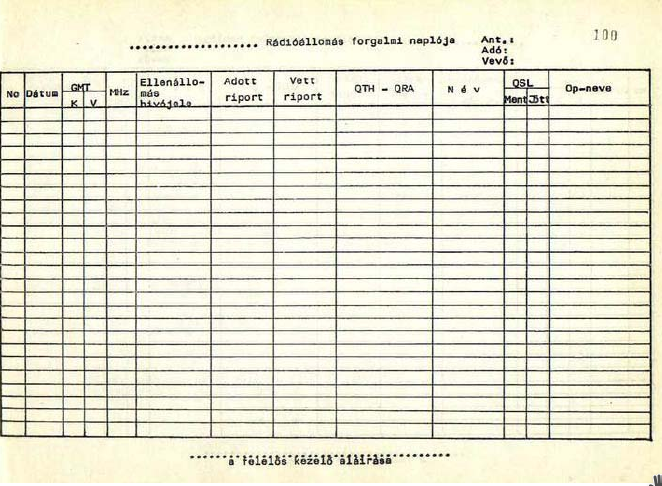 QSL lap
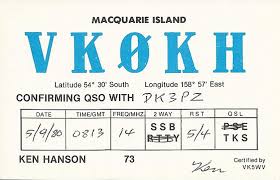 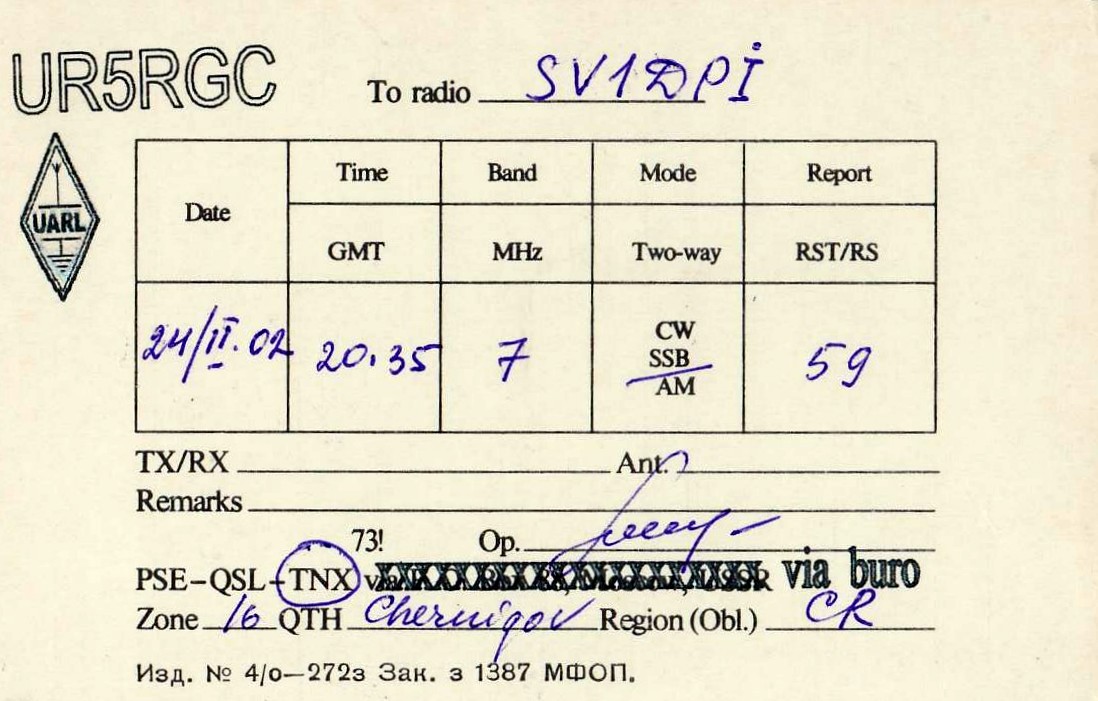 Rádiókezelés
Összekötés
Antenna, koax, rádió
Beállítás
Frekvencia beállítása
Mód beállítása
Squelch, CTCSS (FM-nél)…
Adás teljesítménye
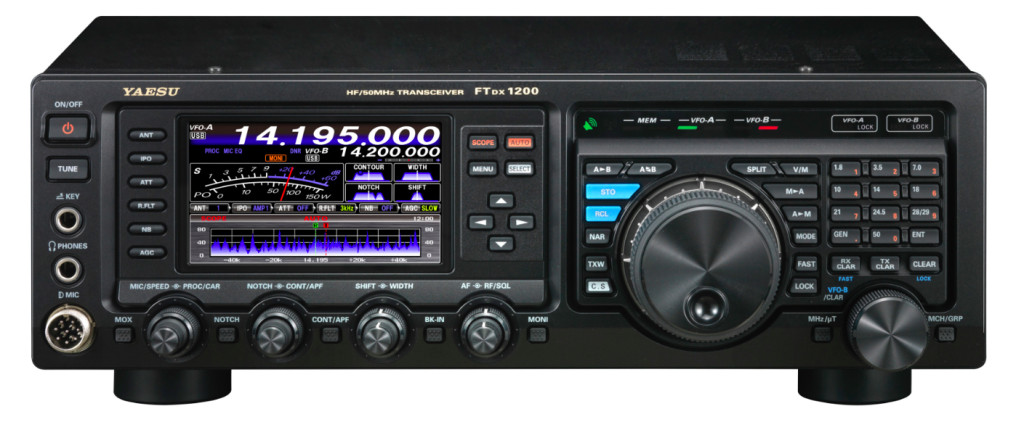 SWR mérő és antennahangoló
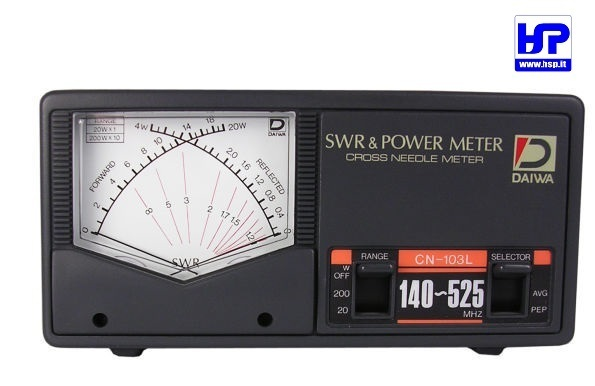 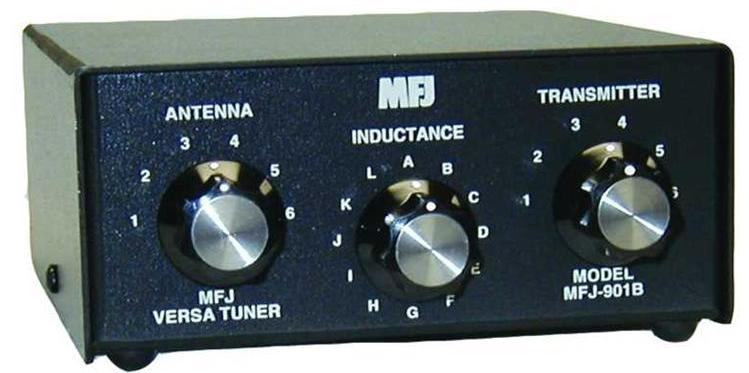 Antennahangolás
10 Induktivitás minimumra
20 Kapacitás változtatásával SWR minimalizálás
30 Ha van még más fokozat, induktivitás++ és GOTO 20
40 Legkisebb elért SWR kiválasztása
Ideális SWR: 1
1.5 is nagyon jó már
Hogyan tegyük tönkre az eszközöket?
Adásra kapcsolunk antenna/műteher nélkül
QRO erősítővel különösen egészséges
Viharban bedugva hagyjuk az antennát
Bekapcsolva hagyjuk a tápot
Az elektornika varázsfüsttel megy, és ha kiszáll belőle, nem fog működni
Kimenetet rövidre zárjuk, a bemenetet túlvezéreljük
Leisszuk/esszük, leejtjük az eszközt
Hullámterjedési módok
Közvetlen hullámterjedés (Line of Sight)
URH
Fényszerű
Rövidtávú összeköttetés
Többutas terjedésreflexiók révén
Ionoszférikus terjedés
Ionizált felső légkör visszaverő hatása
Hosszútávú összeköttetéshez (DX)
Rövidhullámú sávokon (1 MHz - 30 MHz)
Különleges terjedési módok
Átjátszók
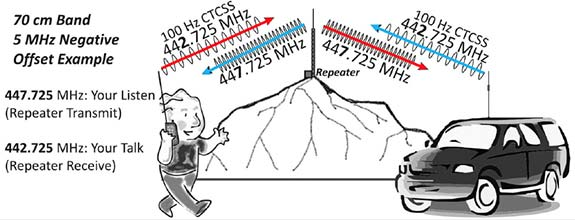 Repeater shift
Zajzár, CTCSS
Riportnál S nincs
Műholdak
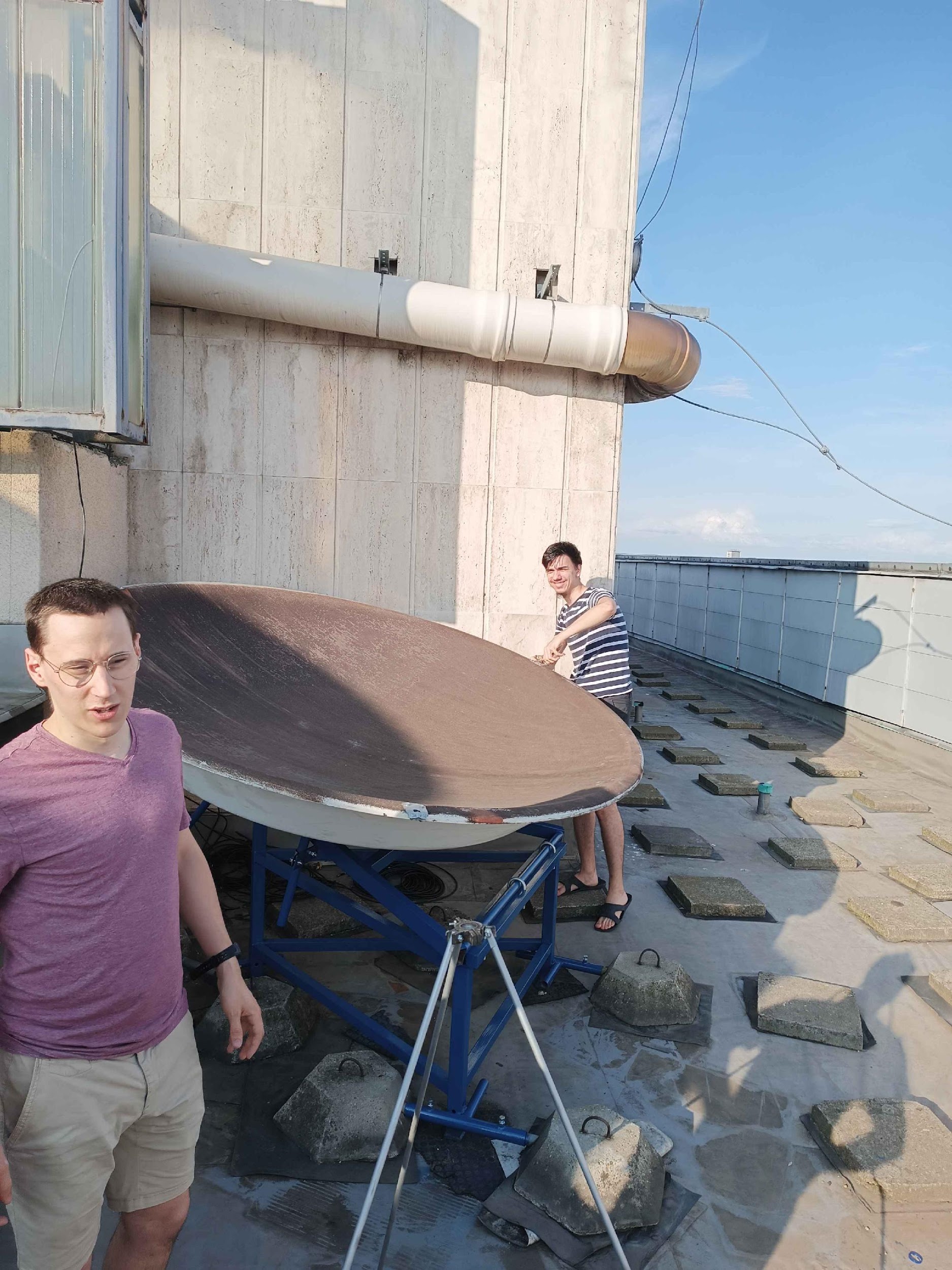 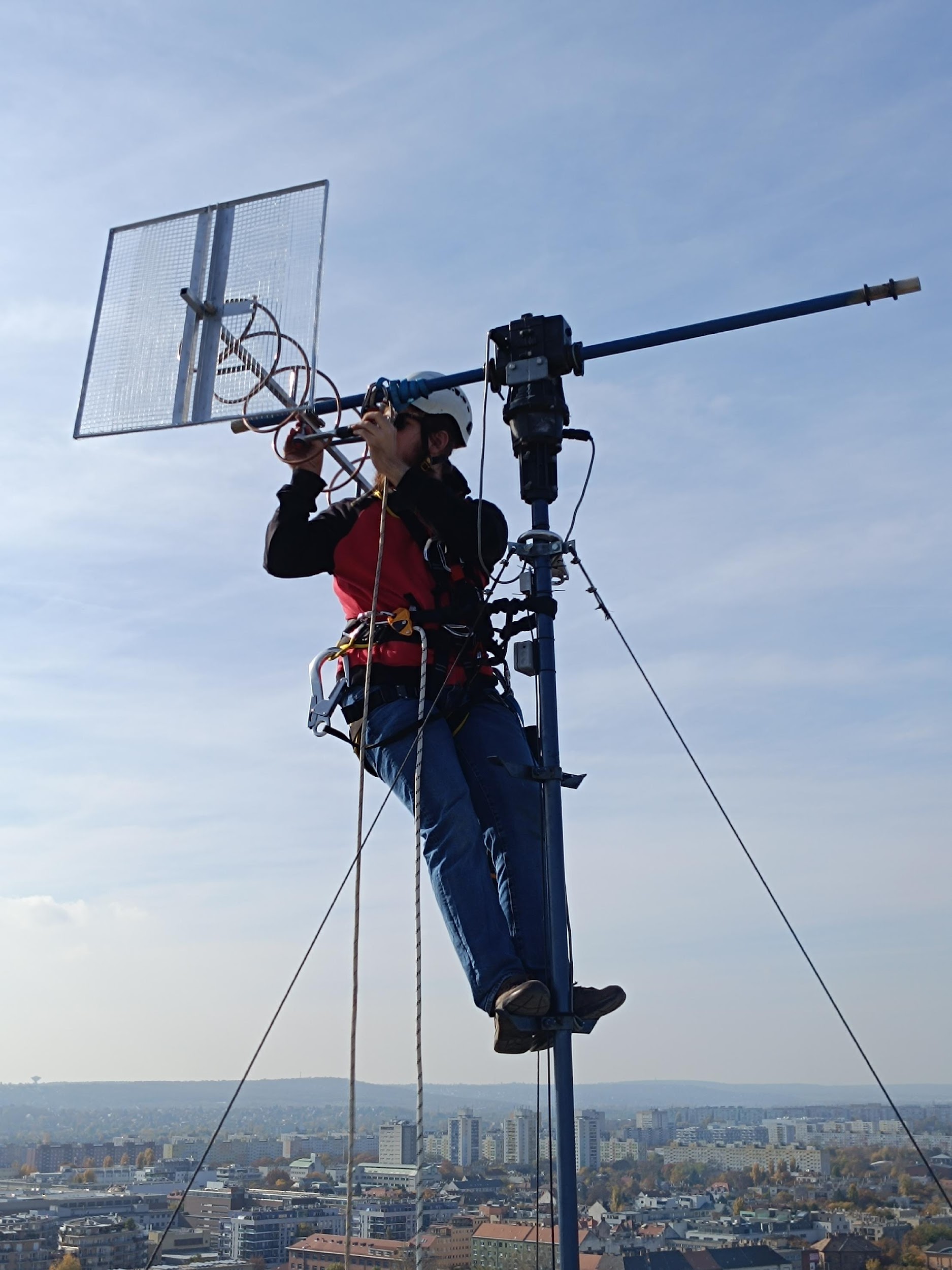 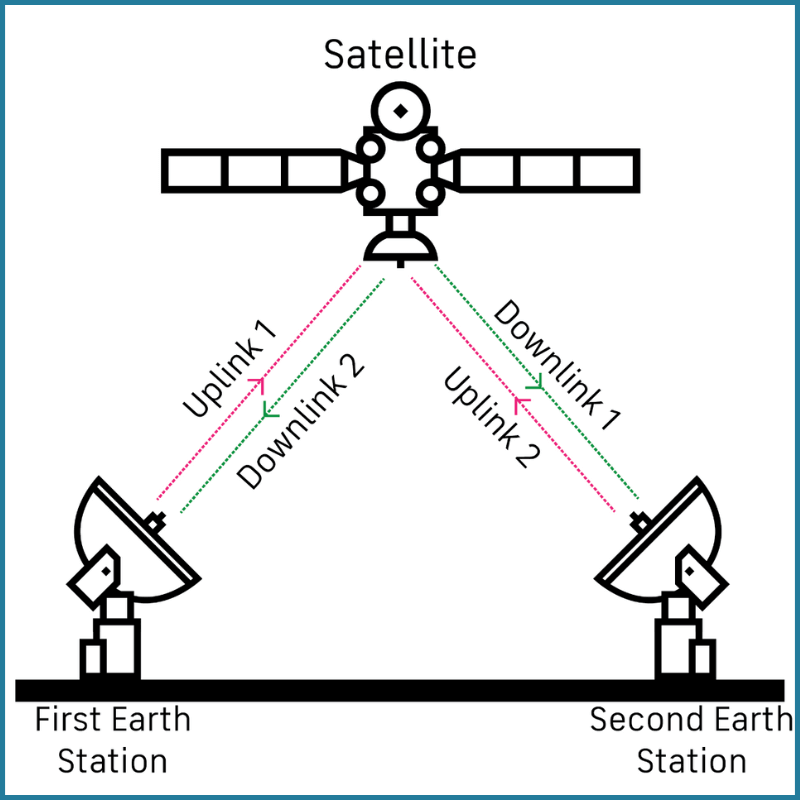 Kérdések?
[Speaker Notes: vesztettem]